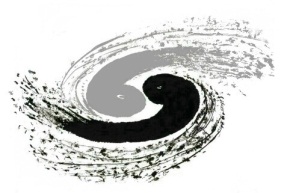 中国科学院高能物理研究所
INSTITUTE OF HIGH ENERGY PHYSICS
CEPC 极化束的模拟计算及自旋旋转器的相关设计
我们毕业啦
其实是答辩的标题地方
姓名
夏文昊
高能物理研究所
加速器中心物理组
2021年10月26日
高杰 研究员
导师
1
研究工作
环形正负电子对撞机(CEPC)
加速器极化束
关键物理问题研究与设计
2
研究背景
CEPC 束流极化研究背景
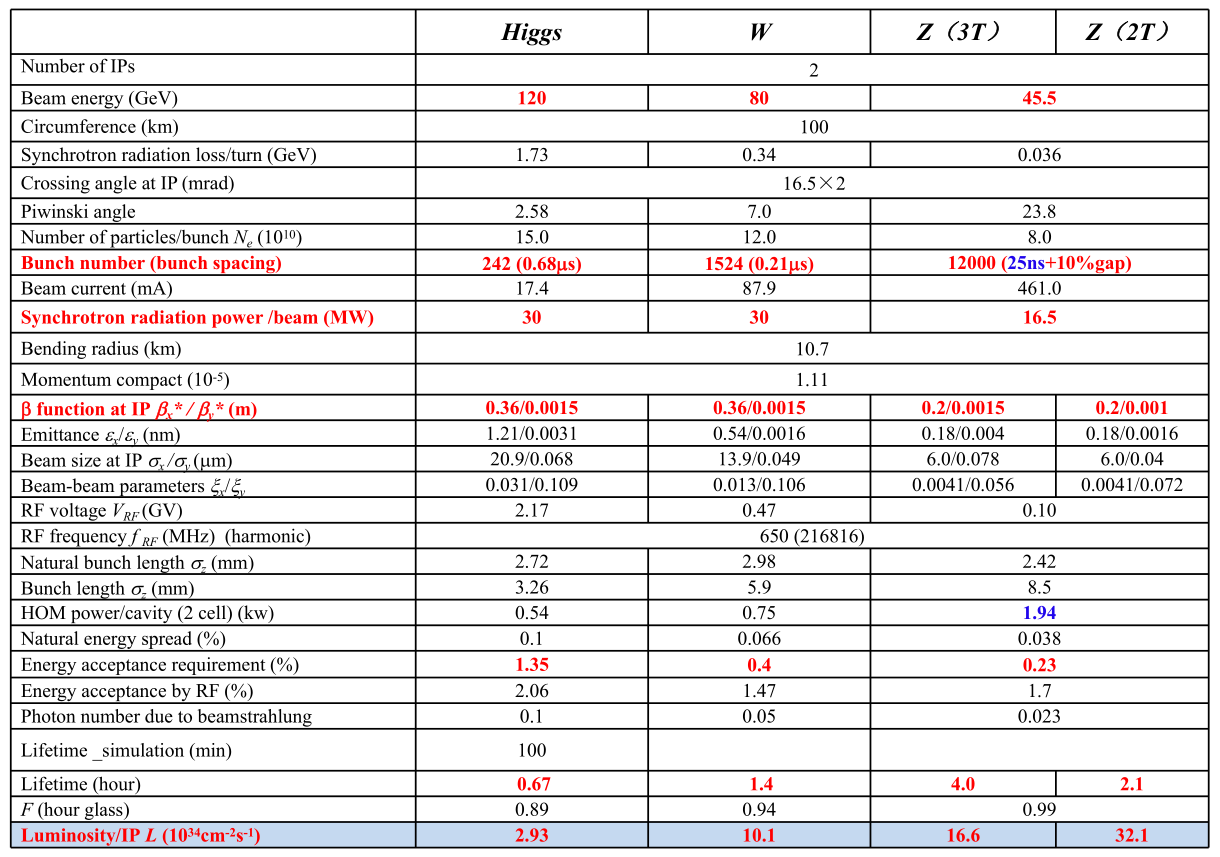 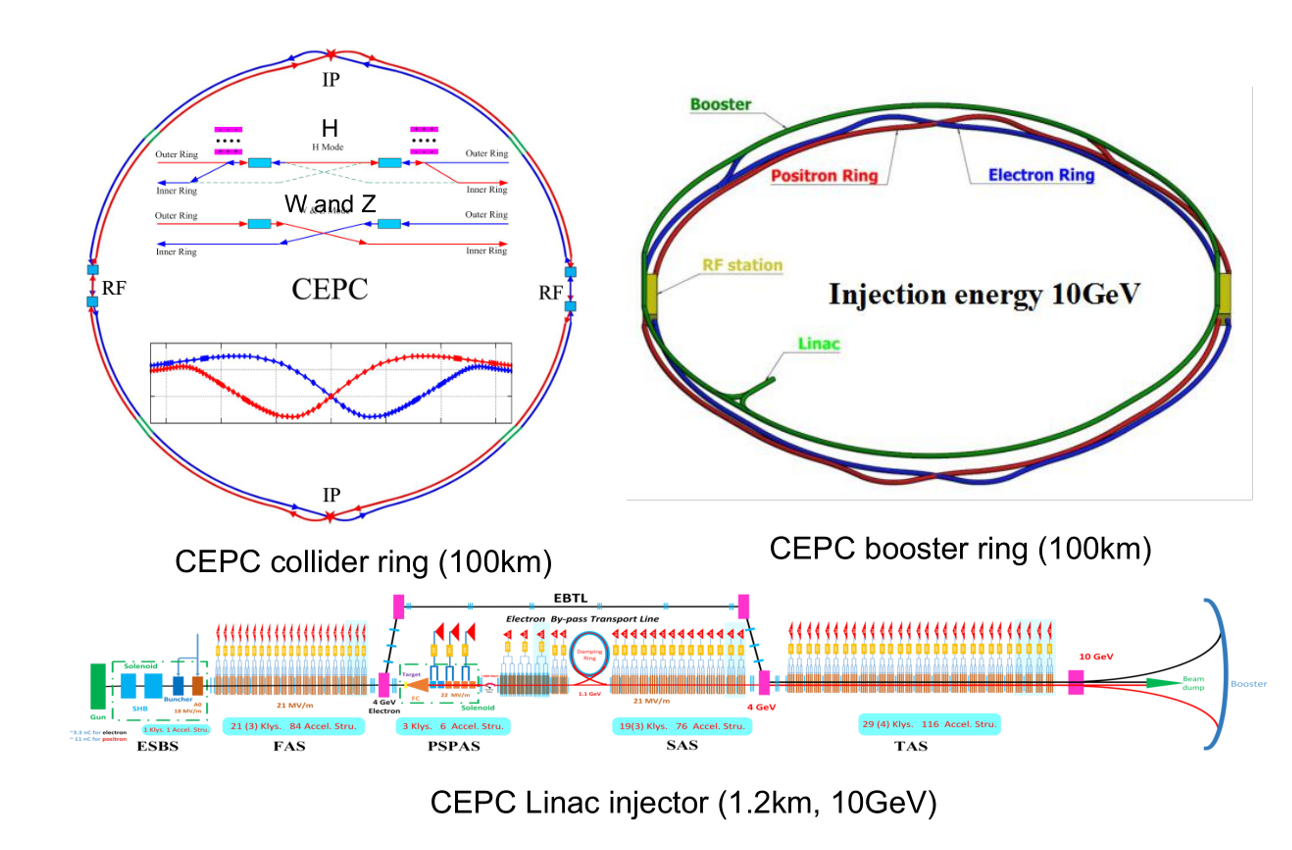 2012年9月，粒子物理学家们提出建造CEPC的建议。
2018年11月，CEPC CDR发布之后，开始了高亮度的H,W,Z优化设计。
为了满足粒子物理实验的要求，我们开始了对加速器中极化束流的研究。
3
研究背景
国际上涉及极化束流的机器
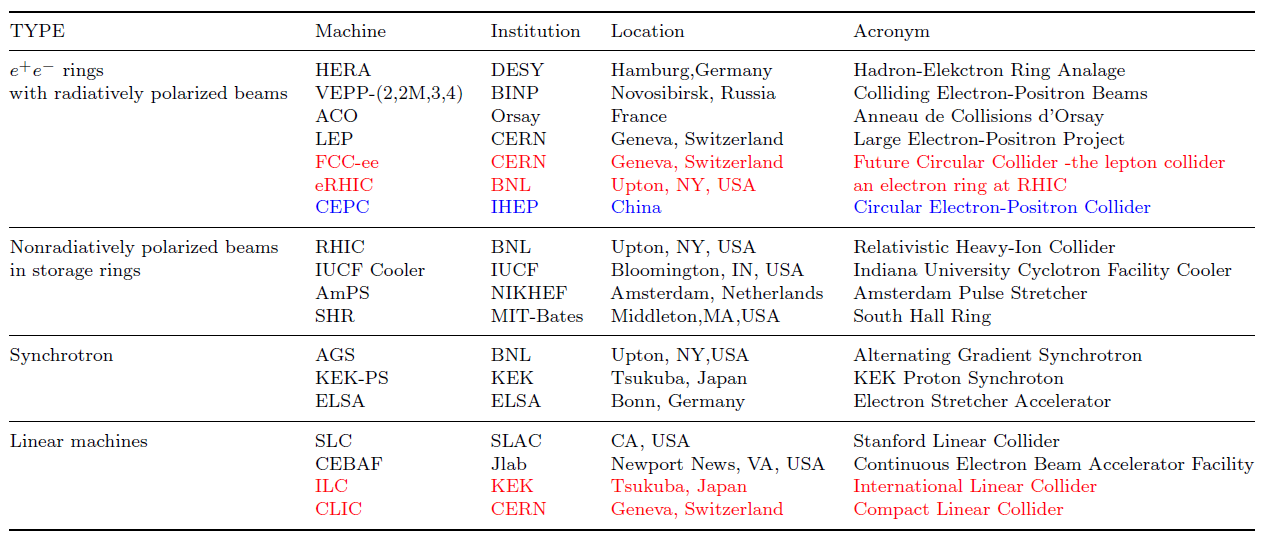 大致上可以分为四类。
现阶段，在研的机器，都引入了束流极化的研究。
CEPC 也需要引入极化束流研究。
4
研究背景
束流极化的意义
横向极化：
      通过共振退极化技术（RDP）,实现束流能量的精确测量。
      -自旋工作点(粒子转一圈，自旋的进动):

                                                                                  精度：E=100keV at 45GeV
                                                                                          

纵向极化：
      在对撞点完成纵向极化束流对撞实验。
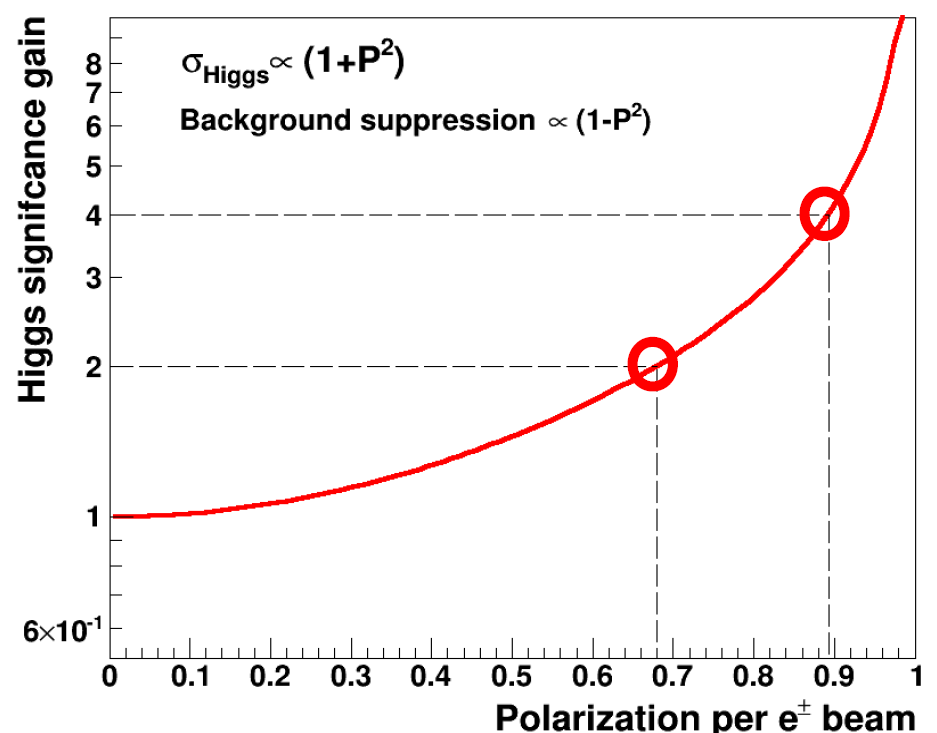 纵向极化束流对撞可以:
增加反应截面，
抑制本底.
可以会以降低亮度为代价…
所以需要很高的极化度（>50%）
5
David d'Enterria,et,al.” s-channel resonant Higgs measurement at FCC-ee(125 GeV)”, 
3rd FCC Physics Workshop CERN, 13th – 17th January 2020
我的研究工作
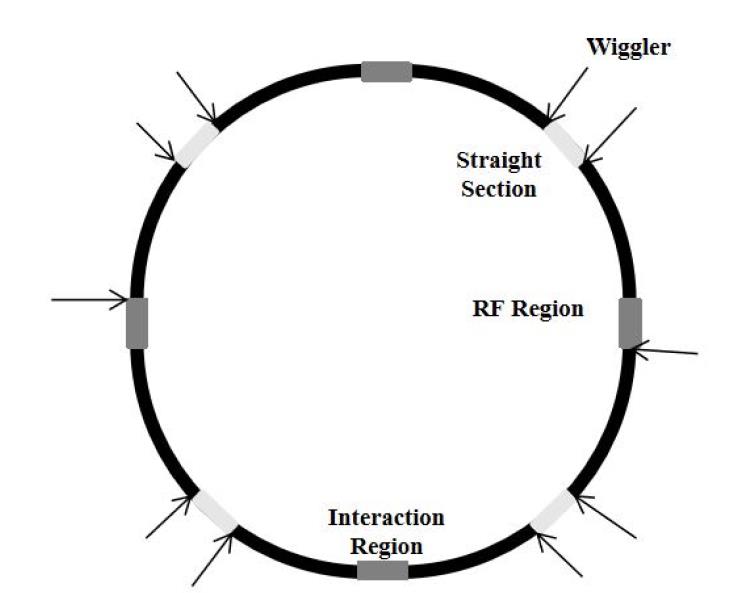 横向极化
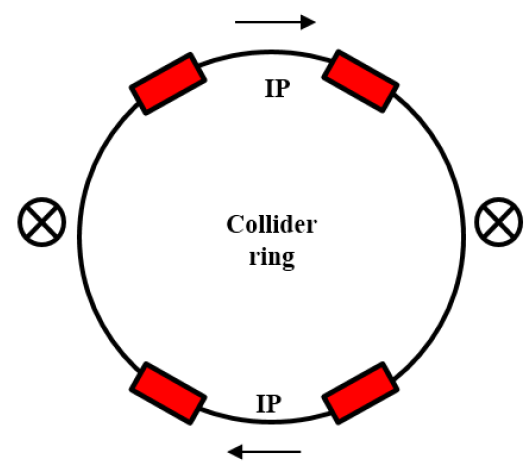 6
纵向极化
我的研究工作
CEPC Z能区束流极化
一、横向极化
二、纵向极化
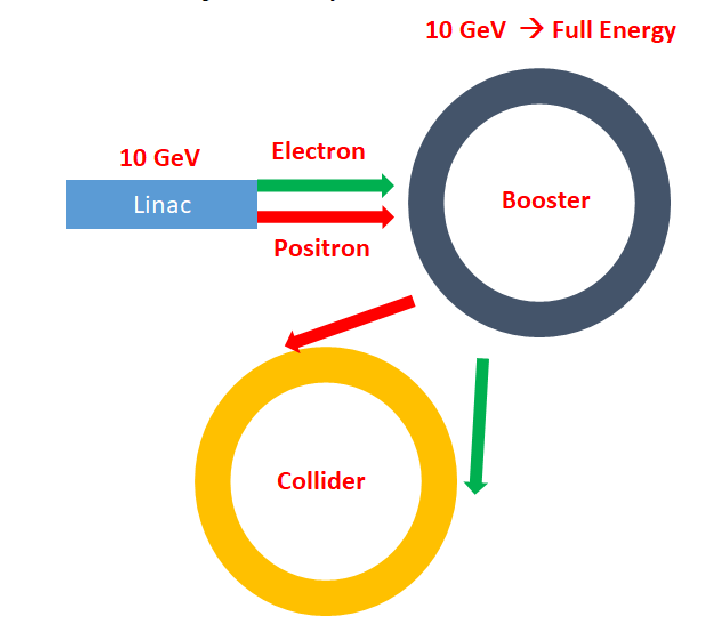 极化粒子源
（只用于纵向极化）
增强器中：
 升能过程中，高极化度 的维持，克服自旋共振；
2）西伯利亚蛇的设计。
3）西伯利亚蛇与增强器的匹配 。
主环IP处的纵向极化: 
1)自旋旋转器的设计
2)自旋旋转器与主环的匹配
3)自旋匹配和Lattice的优化设计。
主环中：
1)  非对称扭摆器的设计
2)  扭摆器与主环的匹配.
3)  主环Lattice的优化设计.
4)…
使用Bmad/PTC 进行极化束流模拟计算：
1)自旋运动的追踪
2) 平衡极化度的计算.
7
0、加速器中极化束模拟计算工具
一、SAD (Strategic Accelerator Design), Bmad, PTC(Polymorphic Tracking Code):

SAD: 现在大多数CEPC lattice的版本都是基于SAD，SAD几乎可以胜任所有轨道运动模拟计算相关工作。但是对于自旋运动的模拟计算还在发展当中。

Bmad, PTC: 可以胜任极化束模拟计算相关工作。
                            PTC更精确，但计算用时更长。

3.   流程：
2.在计算spin transport map时调用PTC
1.将SAD格式的lattice,转化为Bmad.
PTC
SAD
Bmad
3.将相关结果返回Bmad.
4.输出极化束相关参数：自极化时间，平衡极化度，极化矢量。。。
8
0、加速器中极化束模拟计算工具
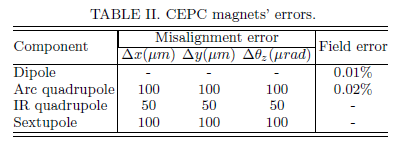 一、SAD, Bmad, PTC的比较:

 以含磁铁误差及矫正之后的CEPC lattice at 45.5 GeV  (from 王斌)为例：

1.闭轨：
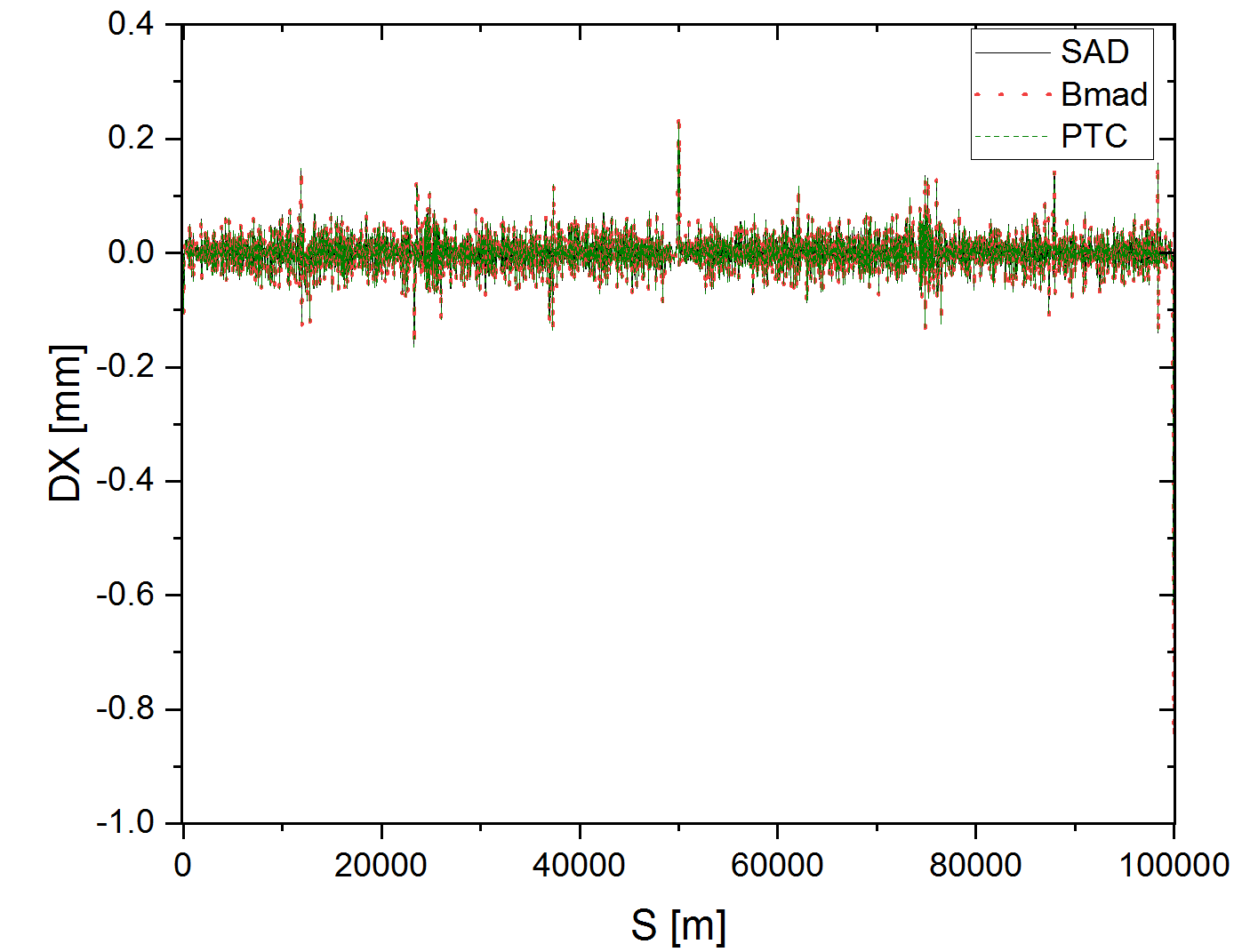 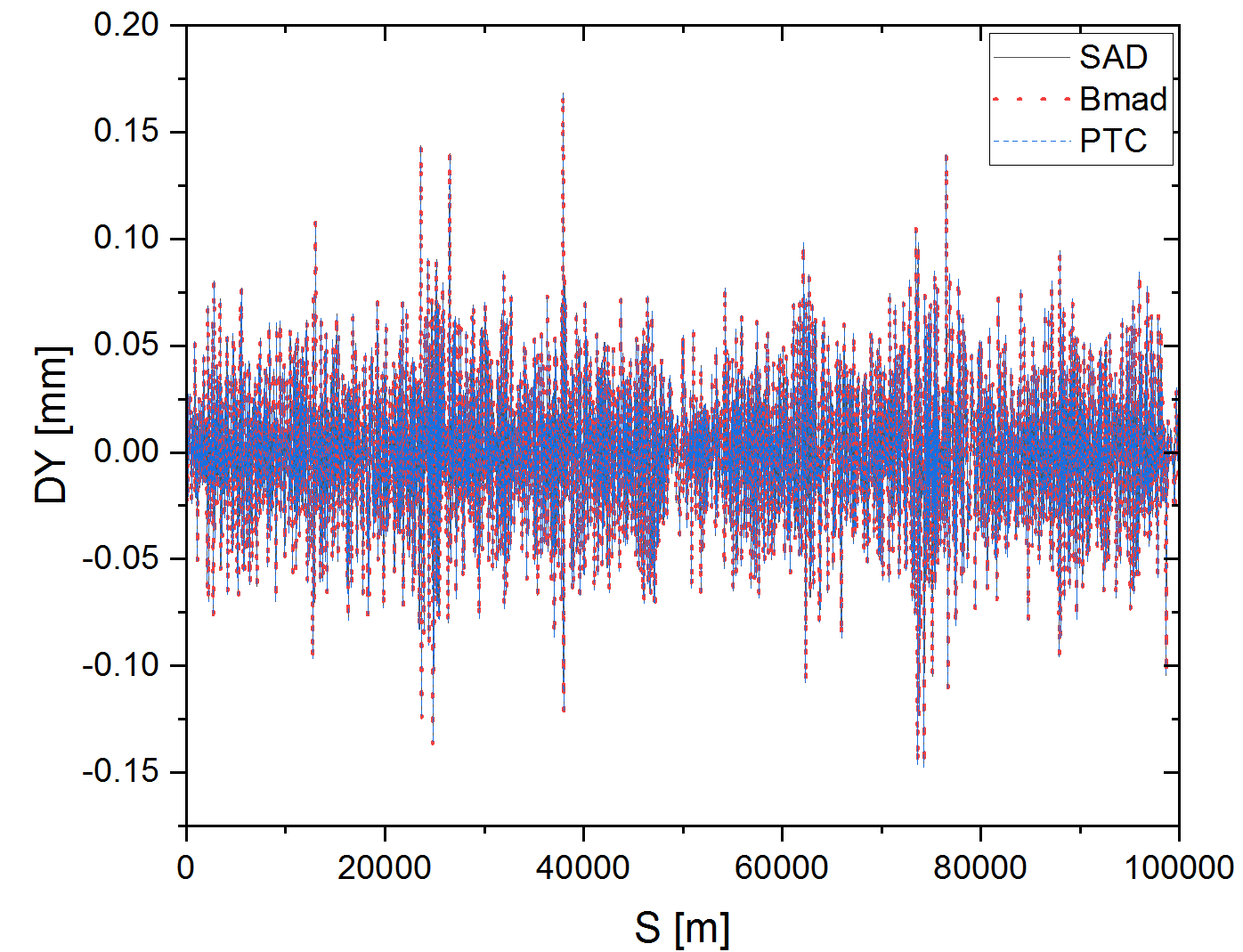 9
0、加速器中极化束模拟计算工具
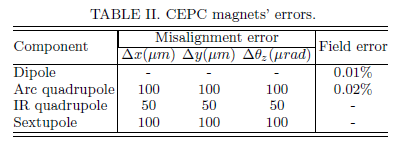 一、SAD, Bmad, PTC的比较:

 以含磁铁误差及矫正之后的CEPC lattice at 45.5 GeV  (from 王斌)为例：

2.Beta函数：
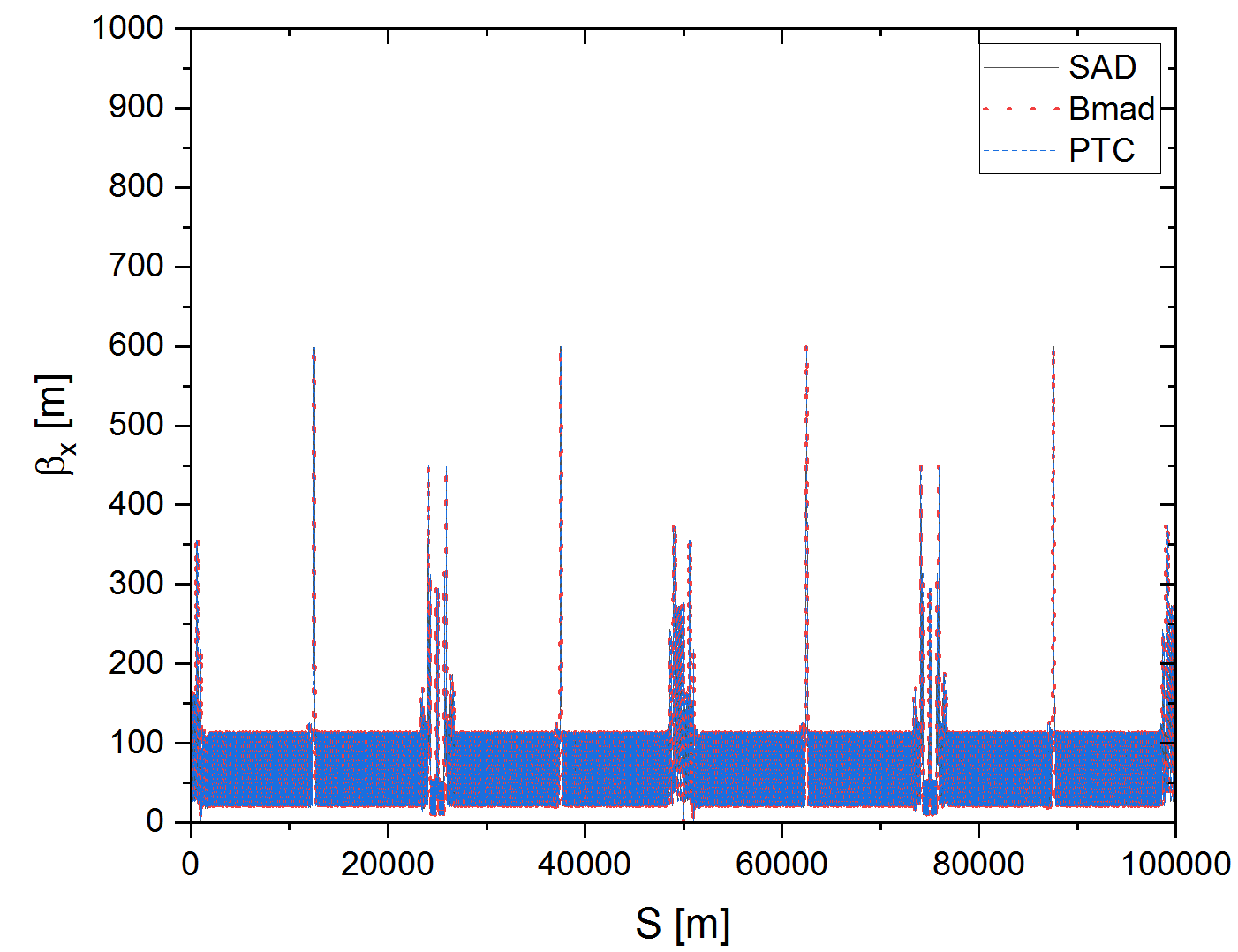 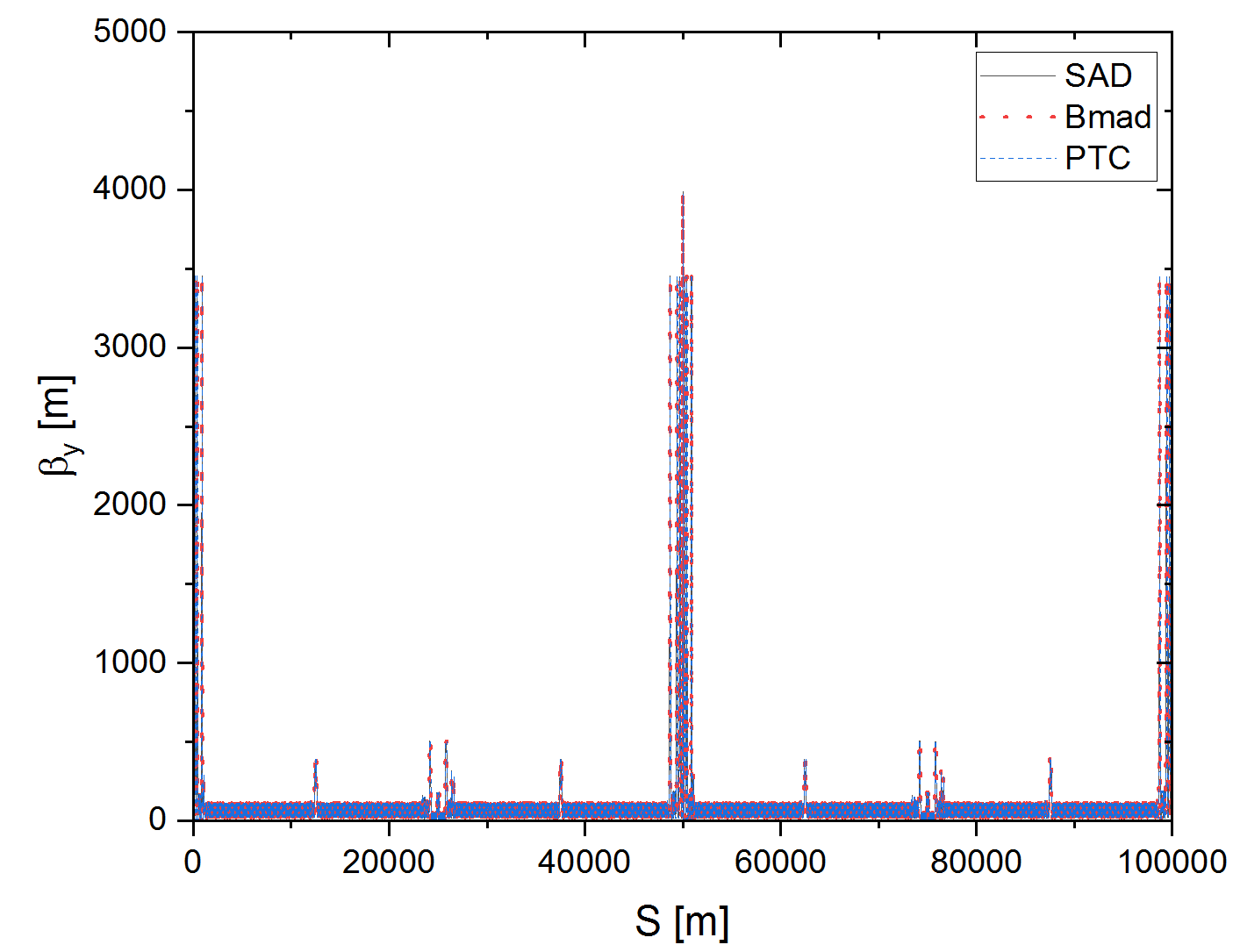 10
0、加速器中极化束模拟计算工具
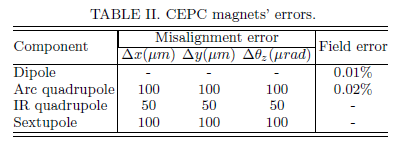 一、SAD, Bmad, PTC的比较:

 以含磁铁误差及矫正之后的CEPC lattice at 45.5 GeV  (from 王斌)为例：

3.发射度及工作点：
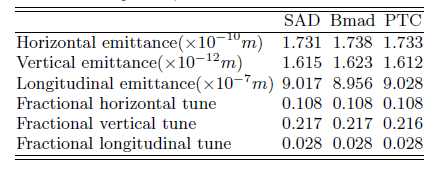 SAD, Bmad, PTC 对lattice的建模不同的影响可以忽略。
11
0、为什么要在Z能区？？
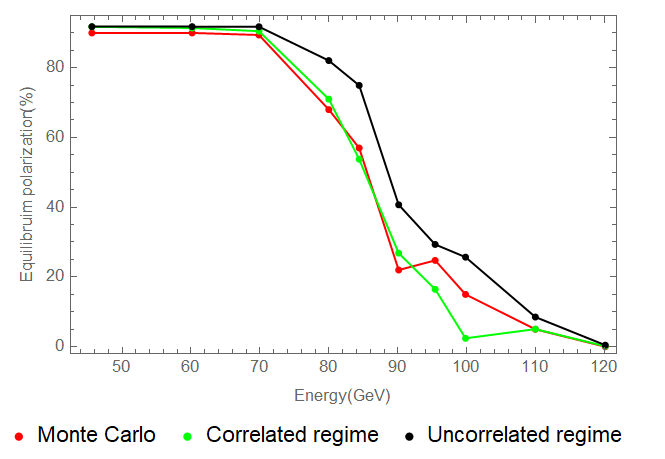 Z
平衡极化度最高随能量逐渐衰减，
Z能区最容易实现束流极化。
W
Higgs
CEPC 平衡极化度随束流能量的分布图
12
一、CEPC Z能区横向极化
一、CEPC Z能区横向极化方案
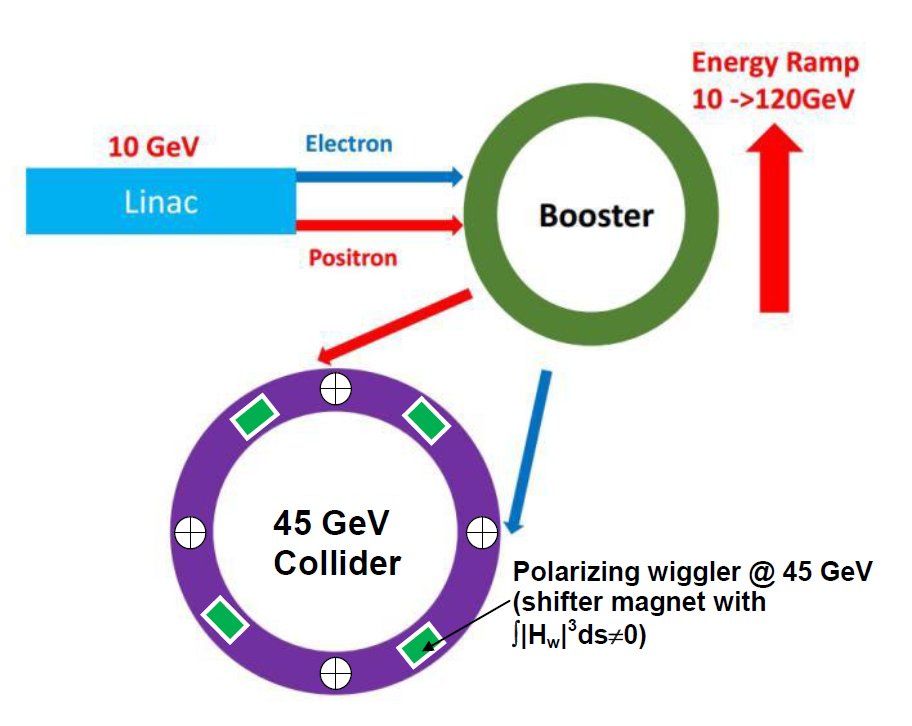 辐射自极化过程:




自极化时间常数CEPC @Z-pole:




时间太久 !

插入Nw 个扭摆器后:



非对称扭摆器可以加速自极化进程.
10->45GeV
S.A. Nikitin  “On opportunities to obtain and use polarization at CEPC” ,2017
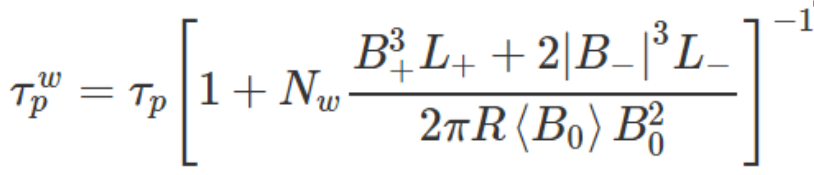 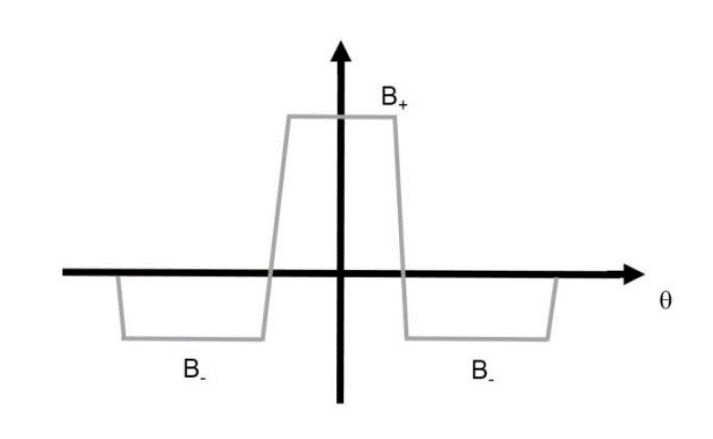 13
一、CEPC Z能区横向极化
不同参数Wiggler对平衡极化度的影响：
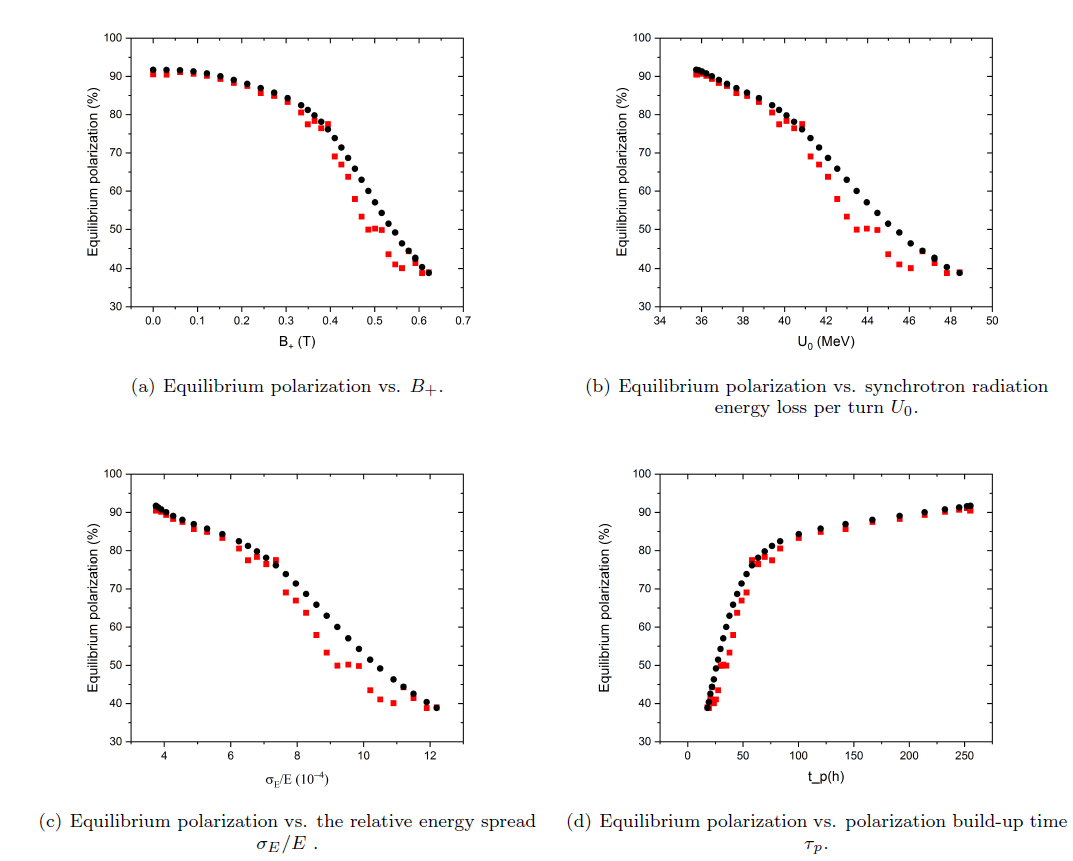 平衡极化度随着B铁强度的增加而逐渐减少，但是自极化时间也会缩短，从而可以加快自极化进程。

Wiggler 具体参数的选择，需要针对自旋运动和轨道运动进行综合考虑。
14
一、CEPC Z能区横向极化
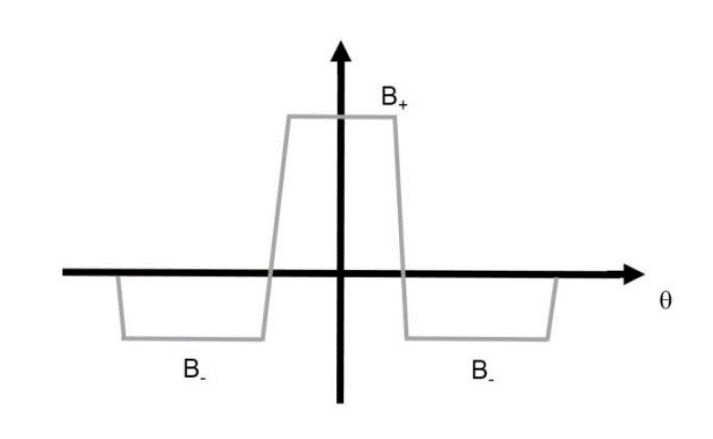 一、CEPC Z能区横向极化方案：
非对称扭摆器：
     Nw 个扭摆器，自极化时间常数：









共振退极化技术：
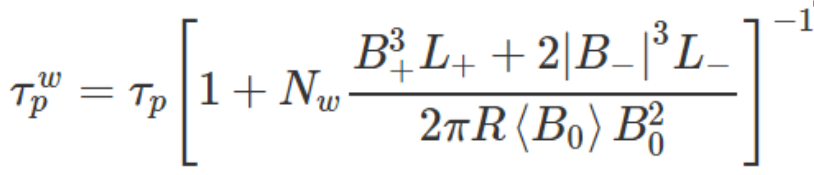 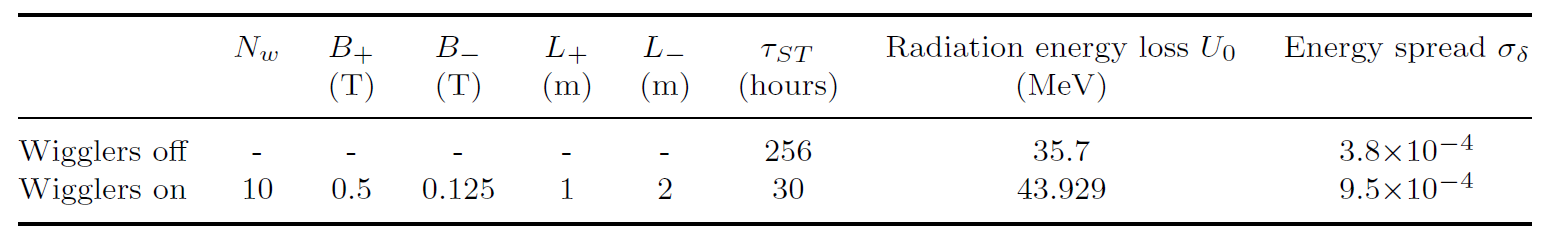 束流极化度可以在1.6小时内，达到5%。
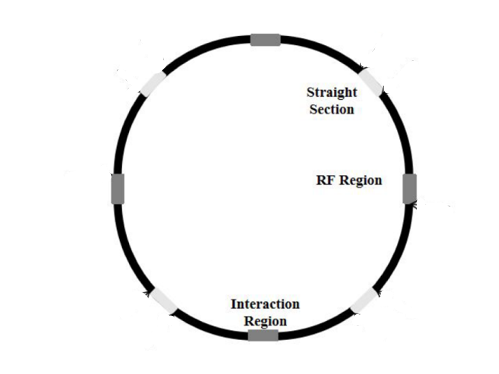 退极化仪（depolarizer）通过产生一个与极化方向垂直的弱振荡磁场，振荡频率frf，满足：


会产生退极化。
f0:粒子的回旋频率.        :自旋工作点的小数部分。
而
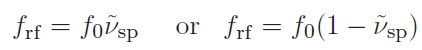 depolarizer
精度：E/E=10^(-6)
15
polarimeter
一、CEPC Z能区横向极化
平衡极化度在Z能区的分布：
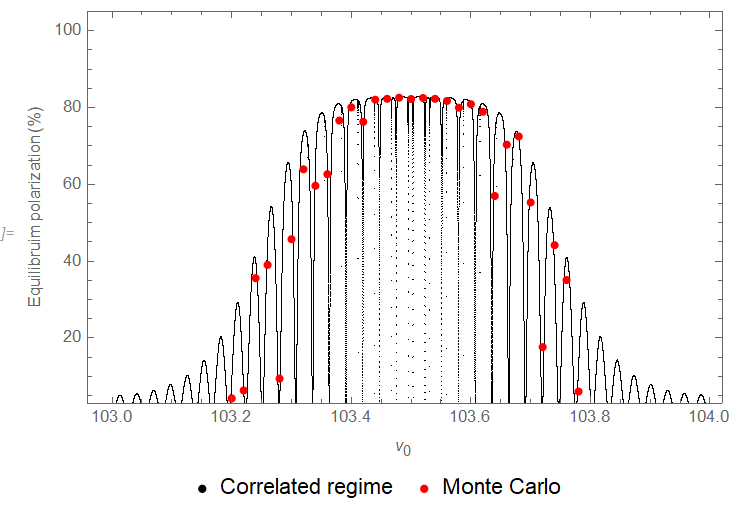 越接近半整数，自旋共振强度越弱。
自旋工作点接近半整数的时候，平衡极化度最大。
16
二、CEPC Z能区纵向极化
二、CEPC Z能区纵向极化方案：
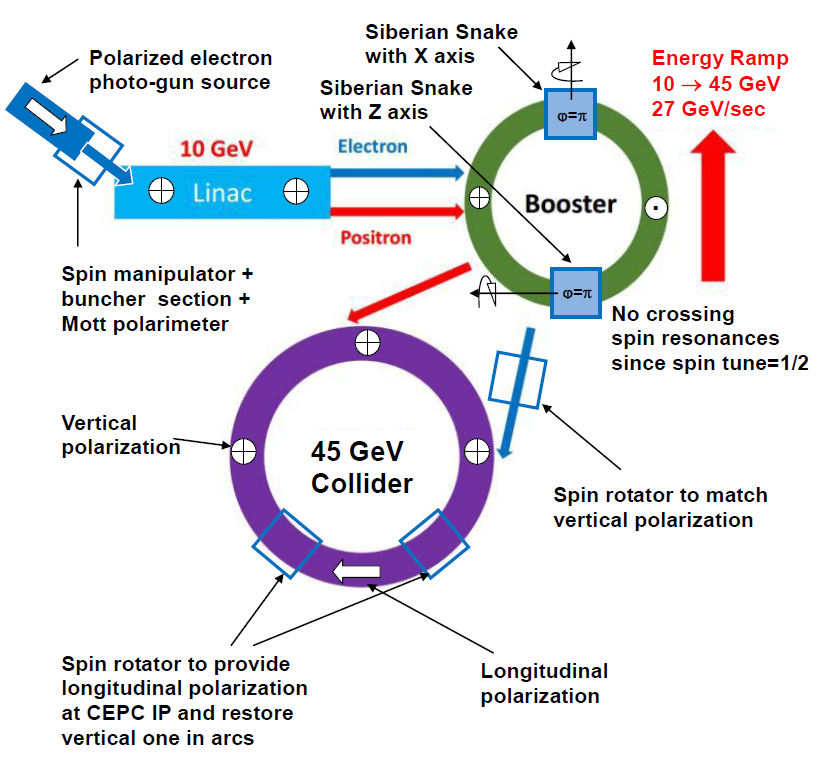 1) 通过极化粒子源产生极化。

2) 极化仪来测量极化度。
  
3) 极化束流在增强器的升能过程中，
 需要西伯利亚蛇来克服退极化效应，维持高的束流极化度。

4) 主环中需要自旋旋转器，在对撞点实现>50%的纵向极化束流对撞。
S.A. Nikitin  “On opportunities to obtain and use polarization at CEPC” ,2017
17
二、CEPC Z能区纵向极化
二、CEPC Z能区纵向极化方案：
纵向极化束流对撞：
自旋旋转器：
     自旋旋转器可以将极化方向从横向旋转为纵向，经过IP之后，再将极化方向旋转回来。
      
基于螺线管的自旋旋转器：
螺线管区域：

偏转磁铁区域：水平偏转角度0.015rad
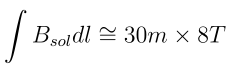 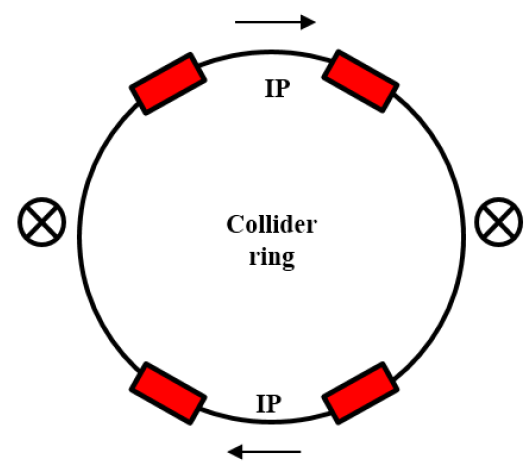 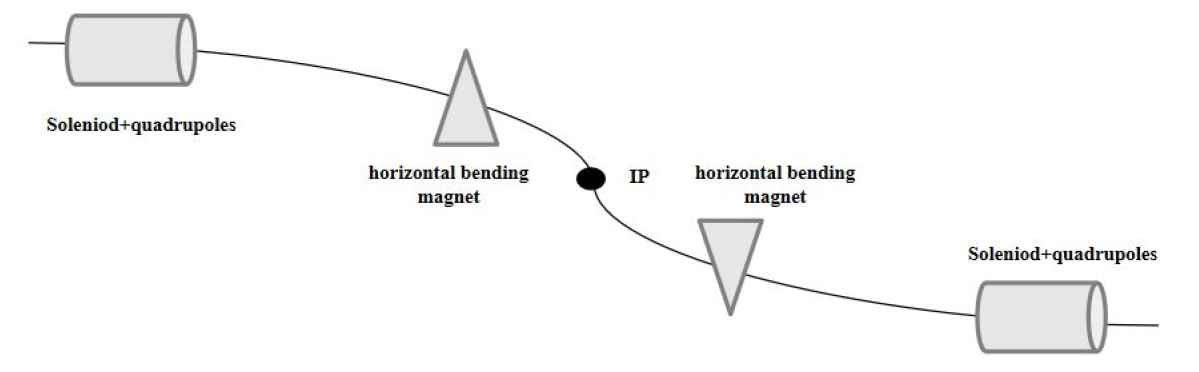 18
二、CEPC Z能区纵向极化
螺线管区域：
x-y 解耦合结构单元。
每个自旋旋转器由10个相同的单元组成。
传输矩阵：

该结构单元对轨道运动相当于：
一个等长的漂移管&垂直方向的相移0.5 x 2
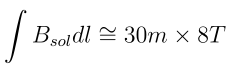 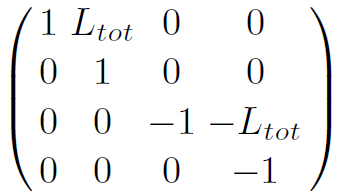 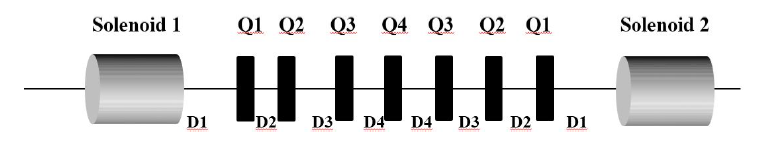 Vladimir N. Litvinenko and Alexander A. Zholents,
arXiv:1809.11138 [physics.acc-ph](2018).
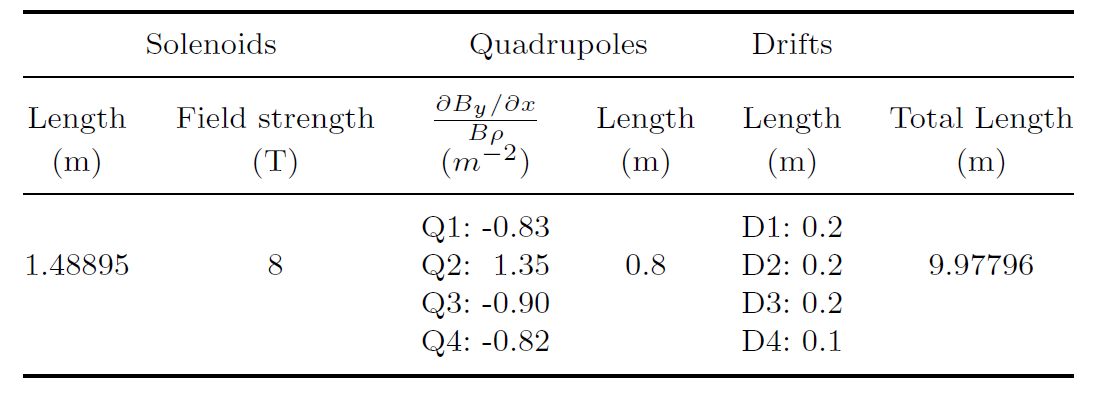 19
二、CEPC Z能区纵向极化
Bmad/PTC模拟计算：
极化方向n0沿全环的分布 
     
没有自旋旋转器时：全环都是垂直方向；

加入自旋旋转器：纵向(IP)->垂直->纵向(IP)->垂直
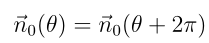 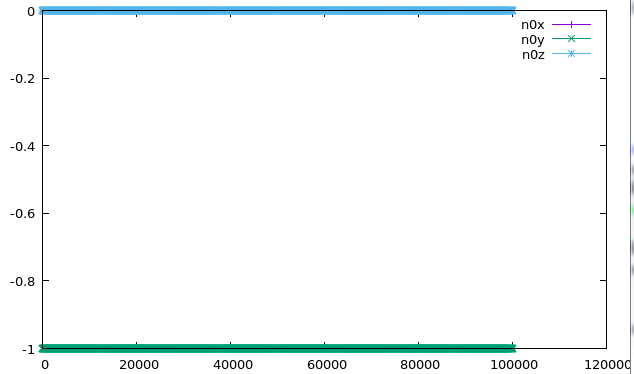 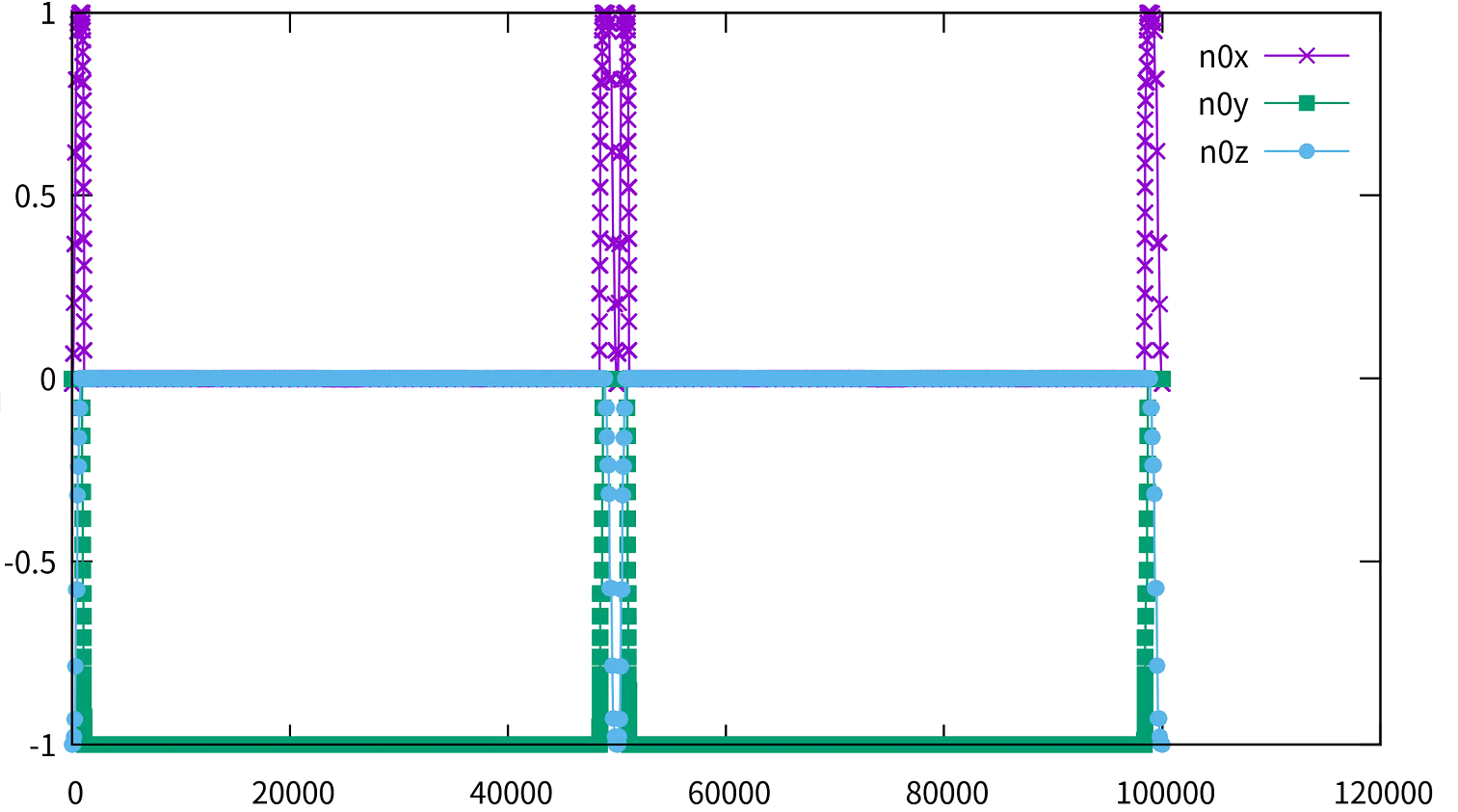 没有自旋旋转器
插入自旋旋转器
20
THANKS
21
Back up
22
未来工作
背景意义
理论基础
研究目标
研究基础
参考文献
国际上的极化正负电子环
ACO:
1971年，第一次观察到辐射自极化效应(Sokolov-Ternov 效应 ).
VEPP：
通过自极化效应产生极化电子
利用共振退极化技术（RDP）进行束流能量精确测量。
HERA-e(纵向极化):
自极化效应。
自旋旋转器-“minirotator ”。由水平和垂直偏转磁铁交替组成
第一个实现电子纵向极化的高能储存环。
平衡极化度P≈60%。

FCC-ee:
非对称wiggler,加速自极化进程。
RDP:E=100keV at Z pole & W pair threshold.
eRHIC-e（纵向极化）:
 极化粒子源
 基于螺线管的自旋旋转器。
 纵向极化度P>70%，5->20GeV
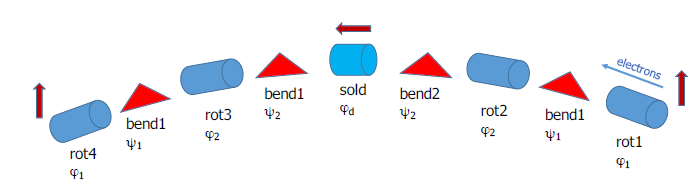 V. Ptitsyn, et,al .”ELECTRON POLARIZATION IN THE ERHIC RING-RING DESIGN”,  Proceedings of IPAC2016, Busan, Korea.
23
Introduction to Bmad
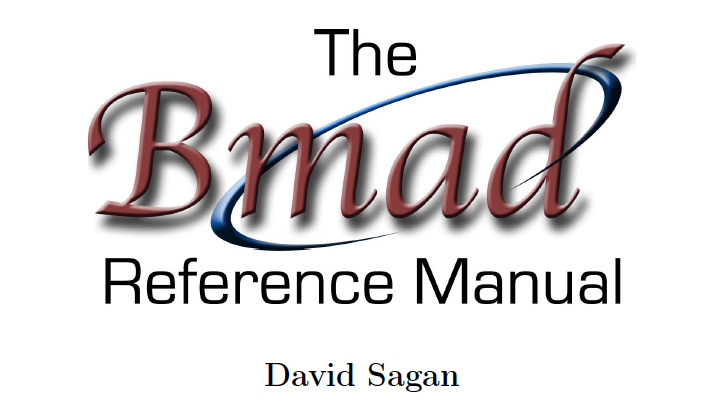 Something about Bmad:

A library for the simulation of charged-particle.

Developed at Cornell University since 1996.

Originally , Bmad used a subset of the MAD lattice syntax .  
     ”Baby MAD , Better MAD, Be MAD”

Open Source,  written in objected-oriented Fortran 2008.

Lattice files use a MAD(SAD) like syntax.

Highly readable.
12
David Sagan.  The Bmad Reference Manual .http://classe.cornell.edu/bmad
基本概念
极化束流相关概念：
极化      是束团中粒子自旋    集合的统计平均值。



极化度：








自旋工作点spin：
       自旋进动频率与粒子轨道运动回旋频率的比值：


       对于在水平储存环中运动的电子：
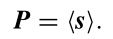 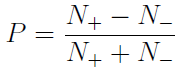 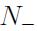 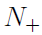 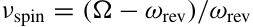 25